Review&Revisions
Presented by:
Wilkinson ECCAdministrators, Teachers, and Staff
Agenda
Did you sign in?
(Separate sign in from Title I!)

Student Achievement Data
Ms. Levy
February Parent Evaluation Results
Mr. Brownfield
Program Strengths/Weaknesses
Ms. Levy
School Parent Compact
Mr. Brownfield
Recommendations and Revisions
SCHOOL DATAEFFECTIVE 01/28/2016
Enrollment: 236  
Attendance: 96.28%
SPED: 24% of students
KINDERGARTEN EARLY LITERACY
[Speaker Notes: Transitional and Probable August 52%     Probable 13%
January  Transitional and Probably 59%   probable 33%]
1ST GRADE EARLY LITERACY
[Speaker Notes: 0% transitional and probable in August
38% in January with some moving out]
1st Grade STAR Assessment
[Speaker Notes: August – Proficient and Advanced 49%
January 54%]
2nd Grade STAR Assessment
[Speaker Notes: August – 25%
January 38%
41% with us since PreK
38% KG
10.5 1st
10.5 2nd]
2nd Grade Acuity Language Arts
[Speaker Notes: Top two quartiles September 36%
December 55%]
Acuity 2nd Grade Math
[Speaker Notes: Top two quartiles 70% - September
55% December]
February Parent Evaluation results
Thank you to everyone who participated in our parent survey!
As soon as the summary by the district is complete, I’ll disseminate that information to you.
However, I can tell you that Wilkinson had about 65% of the responses for the entire district – THANK YOU!
Program strengths and weaknesses
This is your opportunity to voice your questions, concerns, and comments regarding programs at Wilkinson. What are we doing well? What could we be doing better?
SCHOOL/parent/student compact
As part of this meeting, we need to review and revise the current school/parent/student compact.
Is there anything you see that needs to be changed or added?
Questions?Comments?Concerns?Recommendations?
Effectiveness Survey
It would be incredibly helpful if everyone could fill out an effectiveness survey (the last page of your packet), detach it, and give them to me. The surveys are completely anonymous and used for improving how information is presented and disseminated.






http://facebook.com/slps.wilkinson					http://twitter.com/Wilkinson_ecc
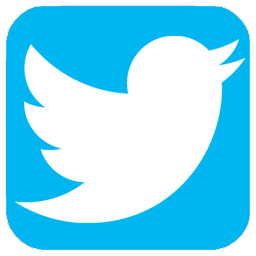 Social Media!

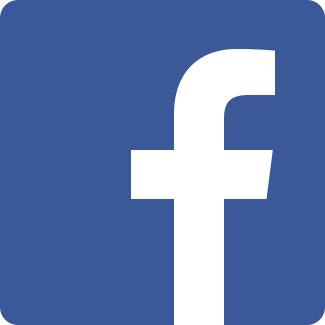 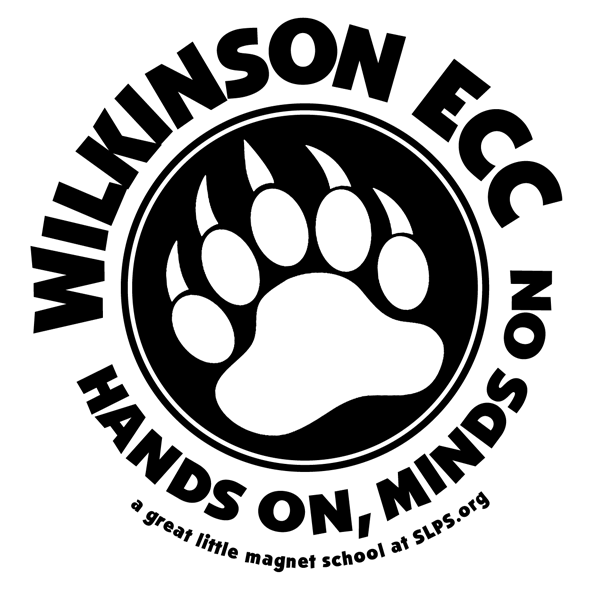 Thank you for attending the 2015-2016 Spring semester Review and Revisions meeting!
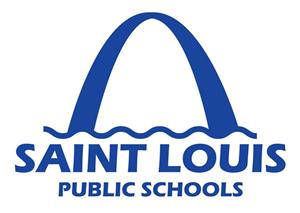